Behavior Basics
Understanding the Principles of Behavior
[Speaker Notes: Welcome to the National Center on Intensive Intervention’s (NCII’s) module on Behavior Basics: Understanding Principles of Behavior. This module includes slides, speaker notes, and a workbook of activities. 

This module is intended for individuals and teams who are interested in learning the basics of behavioral principles.

This presentation is intended to focus specifically on introducing behavioral principles. Additional resources on Behavioral Strategies to Support Intensive Intervention can be found here: https://intensiveintervention.org/intervention-resources/behavior-strategies-support-intensifying-interventions


The recommended time frame for this presentation is 90 minutes, with an additional 30 minutes for activities. The length of time for the module may be adapted based on the needs of participants. 
Introduce yourself (or yourselves) as the facilitator(s) and briefly cite your professional experience in regard to behavioral principles.

Although permission to reprint this publication is not necessary, the citation should be: 
National Center on Intensive Intervention. (2021). Behavior Basics: Understanding the Principles of Behavior. U.S. Department of Education, Office of Special Education Programs, National Center on Intensive Intervention.

Tips for using the speaker notes: 
Text formatted in standard font provides a sample script for the facilitator.
Text formatted in italics is intended as directions, notes, or background information for the facilitator, including notes for animations within the slide deck. 
Slides that reference handouts that can be found in the speaker notes are noted with a banner indicating the handout.]
Learner Outcomes
By the end of this session, you will be able to do the following:
Define behavior in terms that are observable and measurable.
Identify components within a three-term contingency.
Identify antecedents and consequences.
Identify examples of positive and negative reinforcement.
Define modeling, shaping, and extinction.
2
[Speaker Notes: The purpose of this training is to gain foundational knowledge of what behavior is, how behavior is defined, and what environmental factors influence behavior. Decades of research has demonstrated that scientifically derived principles of behavior applied in a systematic way can be used to understand how events that occur just before and after behavior can affect future occurrences of that behavior.  This foundational knowledge is core to understanding behavior, supporting students with challenging behavior, and later, diagnosing function of behavior and developing effective behavioral interventions. 

Read the slide]
Setting the Scene
Ms. Hernandez is a Grade 7 math teacher. She is concerned about her student, Tony, who is falling behind academically and does not participate appropriately during number talk discussions. Tony frequently uses inappropriate language or constantly brings up off-topic comments. Ms. Hernandez has tried redirecting Tony or ignoring off-topic remarks, but nothing has worked. Tony’s behavior is disrupting everyone’s learning. Feeling like she is out of options, Ms. Hernandez now sends Tony to the office when he engages in this behavior. With Tony out of the room, Ms. Hernandez feels like she has more time to teach. However, she is concerned about the amount of time Tony is spending out of the classroom, which is causing him to fall even more behind academically.
3
[Speaker Notes: Let’s start by thinking about a classroom example. 

Read slide.]
Pause and Reflect
Take a moment to reflect on the scenario presented in the previous slide. In what ways can you relate to Ms. Hernandez? In what ways can you understand Tony’s behavior?
4
[Speaker Notes: Read the prompt. 

Allow participants two minutes to reflect on the prompt. Bring the group back together and briefly allow participants time to share. The scenario is included in the Workbook if participants want to look back over it as they reflect.]
What is Behavior?
5
[Speaker Notes: As a reminder, the purpose of this training is to gain foundational knowledge of what behavior is, how behavior is defined, and what environmental factors influence behavior. Let’s start by defining behavior.]
Behavior
IS NOT:
  Emotions
  Thoughts
  Internal Mental Processes
IS:
    Observable
   Measurable
6
[Speaker Notes: First, let’s get on the same page as to what behavior is and is not. Behavior is observable. It is what we can see and hear. Behavior is also measurable. It is something we can count and collect data on in terms of how often it happens (frequency), how long it lasts (duration), or at what rate it occurs.    

Behavior is not what a student is feeling. Anger, frustration, sadness, depression, anxiety, or fear are feelings, but they are not behaviors. However, the actions a student may exhibit when having one of these feelings, may be considered a behavior if they are observable and measurable. For example, a student may show frustration by shouting, name calling, and throwing items. Frustration is an emotion. Shouting, name calling and throwing objects are behaviors.  

Why is it important that we understand behavior in this way? Precise language promotes effective communication when defining behavior and assessing behavior. Another important consideration is that if we focus on the defined behavior, we can avoid subjective judgment or bias in interpreting what is going on. Take the previous example. A student is shouting, name calling, and throwing items. One observer may interpret those behaviors as a demonstration of anger, another may see them as a demonstration of fear, another may see them as a demonstration of low-self esteem. They may not agree on the student’s feelings, but they can all agree on what the behavior looks like.]
How Can We Define Behavior?
Operational Definition: Breaking down a broad concept of behavior into its observable and measurable components.
An observable definition describes what the student does, not what student does not do.
A measurable definition describes something an observer can count.
7
[Speaker Notes: When defining behavior, keep the focus on observable and measurable elements that are relevant to behavioral goals and that can be progress monitored.]
Operational Definitions: Turn and Talk
Why is it important to define behavior in terms that are observable and measurable?
8
[Speaker Notes: Read prompt.

Allow partners 2 minutes to discuss, bring the group back together, have participants share their ideas. 

Some additional ideas to share during the discussion:

Being able to operationally define a behavior is important because it keeps the focus on the interaction between the environment and the student rather than on any assumptions (e.g., “He’s a troubled kid.”). A strong definition of behavior is also important for 
clear communication
data collection,
writing IEP goals,
developing behavior plans]
Tony’s Behavior
Ms. Hernandez is a Grade 7 math teacher. She is concerned about her student, Tony, who is falling behind academically and does not participate appropriately during number talk discussions. Tony frequently uses inappropriate language or constantly brings up off-topic comments. Ms. Hernandez has tried redirecting Tony or ignoring off-topic remarks, but nothing has worked. Tony’s behavior is disrupting everyone’s learning. Feeling like she is out of options, Ms. Hernandez now sends Tony to the office when he engages in this behavior. With Tony out of the room, Ms. Hernandez feels like she has more time to teach. However, she is concerned about the amount of time Tony is spending out of the classroom, which is causing him to fall even more behind academically.
9
[Speaker Notes: Let’s think about the scenario with Ms. Hernandez and Tony.  Above we have underlined some of Tony’s behaviors. When asked, Ms. Hernandez described Tony’s behavior as having an attitude and disrupting the class.]
Tony’s Behavior: Turn and Talk
Tony has an attitude and disrupts the class.

Is this definition observable and measurable? If not, how can you improve it?
10
[Speaker Notes: Read prompt.

Allow partners 2 minutes to discuss, bring the group back together, have participants share their ideas.]
Operational Definition for Tony’s Behavior
Non-example:
Tony has an attitude and disrupts the class.
Example:
During number talks in math class, Tony verbally responds to teacher questions by cursing and making off-topic comments.
11
[Speaker Notes: To develop an effective behavior support plan for Tony, there is a need to pinpoint the behavior, moving from broad generalizations to specific, observable and measurable behaviors. Saying Tony has an attitude and disrupts class is very vague, implies a judgement, and does not communicate a specific behavior deficit or excesses Tony demonstrates. It also fails to describe exactly what behaviors are disrupting the class, how often the disruptions happens, and under what conditions it happens. The rewritten example clearly communicates the observable and measurable behaviors that are seen in the classroom context.]
Operational Definition for Amara’s Behavior
Non-example:  
Amara is unmotivated and doesn’t care about her work.
Example:
During whole-group instruction, Amara is off task. Examples of off-task behavior include looking out the window, putting her head on her desk, or staring away from her work for more than 5 seconds.
12
[Speaker Notes: Let’s think about another example. Here is an additional non-example and example of operational definitions for Amara’s behavior.

Sometimes it is helpful to include specific examples of the behavior within the definition. Notice here, we include some examples of what it looks like for Amara to be off-task.]
Types of Behavior
Target Behavior: A behavior we want to decrease in frequency or intensity or eliminate (i.e., problem behavior). 
Replacement Behavior: An appropriate behavior that a student is taught to use to replace a challenging behavior.
13
[Speaker Notes: Beyond defining behavior, it is also important to understand the various labels educators use to further categorize the type of behavior in focus. In the context of intervention planning or writing behavioral goals, target behaviors are often the problem behaviors we want to reduce, and replacement behaviors are appropriate behaviors we want to increase. All behavior, whether a target (problem) behavior, or a replacement behavior should be defined in observable, measurable terms.]
Examples of Tony’s Behavior
14
[Speaker Notes: Let’s go through some examples of Target and Replacement behaviors. First, we revisit Tony. 

Read Tony’s target behavior. 

Remember a target behavior is a problem behavior we want to reduce or eliminate). In the righthand column we see an example of a corresponding replacement behavior. Remember, a replacement behavior is the behavior you want to see the student doing instead of the target behavior. Please keep in mind that we are just discussing how to define behavior right now. In some cases, you will not be able to define an appropriate replacement behavior unless you know the function of that behavior.]
Examples of Amara’s Behavior 2
15
[Speaker Notes: Now let’s visit Amara. We are reminded of her  target behavior. Here is an example of a potential replacement behavior.  Notice how both definitions are operational definitions.]
Activity 1: Defining Behavior
Workbook
16
[Speaker Notes: We are now going to complete an activity in the Workbook. Please turn to the Defining Behavior activity.

For this activity you will:
Read the scenario
Write a definition for a target behavior and for the corresponding replacement behavior. 
Each definition should be observable and measurable.

I will remind you that we are not focused on function or functionally equivalent replacement behavior because we do not know the function of the behaviors presented.  

The activity includes 3 scenarios, and we estimate 5-7 minutes per scenario. Assign as many as time permits. The activity can be completed independently, in partners, or in small groups. If time is limited, you may choose to assign individuals/groups/partners to complete one of the scenarios, so each group works on something different.]
Activity 1: Time to Share
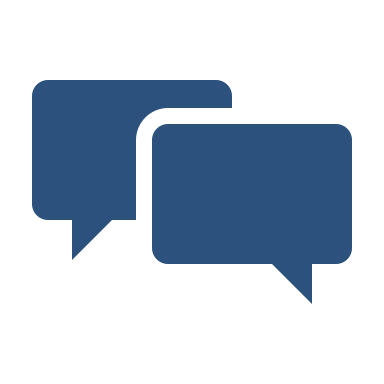 17
[Speaker Notes: Allow participants time to share their work on the Defining Behavior activity. Depending on how much time there is, this can be done as a whole group, think-pair-share, or jigsaw. 
Think-pair-share: Allow time for participants to complete activity independently. Next, allow time for participants to share with a peer. Finally, allow time for whole group discussion. 
Jigsaw: Divide participants into small groups. Each group completes one part of the activity. Next, create heterogeneous groups where one person from each of small group comes together to present their completed activity.]
Principles of Behavior
18
[Speaker Notes: Now that we have a foundational understanding of behavior, let’s talk about the importance of understanding the principles of behavior.]
Big Ideas
19
[Speaker Notes: Understanding the principles of behavior may help teachers, like Ms. Hernandez, understand why behavior occurs and what actions may be reinforcing problem behavior rather than decreasing it. 

Because behavior is learned and serves a purpose, it is important to understand the contextual influences on the behavior and the function or purpose that the behavior may serve in relation to those contextual influences.  A clear understanding and correct use of these principles of behavior and related techniques lays the foundation for setting up proactive environments and developing effective interventions.  

Some children may be genetically, biochemically or neurologically predisposed to certain conditions such as ADHD, self-stimulation, or inattention, yet they learn and establish behavior patterns that help them to either access something they want or to avoid something they don’t like. Some behaviors are appropriate, some are not; but whether appropriate or inappropriate, they all serve a purpose.  When a behavior is a problem, it can sometimes reflect a failure to learn a more appropriate way to behave or communicate.]
Understanding Principles of Behavior Helps:
20
[Speaker Notes: Understanding basic principles of behavior helps us to understand how behaviors are reinforced and strengthened, which can ultimately help shape behavior.  Knowledge of these principles can also help prevent us from reinforcing problem behavior and provide insight into how to increase appropriate behavior.  

Today we will be defining principles of behavior to provide you with foundational knowledge. In turn, this foundational knowledge can be applied to:
Implementing classroom management strategies
Measuring and assessing behavior
Creating Behavior Intervention Plans (BIPs)
Assessing function of behavior]
Principles of Behavior
Three-Term Contingency
Reinforcement
Punishment
Modeling
Shaping
Extinction
21
[Speaker Notes: There are some basic principles of learning that shape behavior.  These principles apply to all forms of behavior, both problem behavior and appropriate behavior.  Used correctly, instructional strategies and interventions based on these principals have a high probability of success. When these principles are misunderstood, not considered, or applied incorrectly or inconsistently, efforts to teach appropriate behavior or design effective interventions will be less effective. During this presentation we will discuss each of these principles and how they contribute to learned behavior.]
Three-Term Contingency
Three-Term Contingency: Helps to put behavior in context by identifying the environmental events that surround it.
Consequence
Antecedent
Behavior
22
[Speaker Notes: The first behavioral principle we will discuss is the three-tern contingency. 
The three-term contingency helps to put behavior in context by describing the relationship between a behavior, the events immediately preceding it, and the consequences following it, and the environmental context.  The three-term contingency is sometimes referred to as the ABCs of behavior or the ABC model.  Antecedent – Behavior – Consequence.  We will look at each element of the contingency.]
Three-Term Contingency: Turn and Talk
With a partner, discuss why it is important to understand the events before and after problem behavior.
23
[Speaker Notes: Read prompt.

Allow partners 2 minutes to discuss, bring the group back together, have participants share their ideas.]
Why Is Understanding the Three-Term Contingency Important? 1
Behavior is largely a product of its immediate environment.
Source: Latham (1998)
24
[Speaker Notes: These behavior principles are at work daily, in every classroom….also in every area of our lives.  Recognizing how these behavioral principals work in the school setting will help to create proactive and productive learning environments.  

Behavior in the classroom is largely a product of the immediate environment of that classroom. If students are distracted, act out, or misbehave in some way in the classroom, it is likely that something in the environment is initiating and maintaining the behavior. While there are variables that teachers cannot alter (e.g., home life, socio-economic status), there are many other variables that teachers can alter. For example, a classroom environment that is lively and has lots of movement may result in a student becoming overstimulated and disruptive, while the same student may be able to self-regulate in a more structured classroom.]
Why Is Understanding the Three-Term Contingency Important? 2
Behavior is strengthened or weakened by its consequences.
Source: Latham (1998)
25
[Speaker Notes: Much of the time, consequences can explain the persistence of both desirable and undesirable behavior. Teacher attention is a powerful reinforcer of appropriate and inappropriate student behavior. At times, teachers may inadvertently reinforce the very behaviors that disrupt the classroom. Later we will look at principles of reinforcement and how they influence behavior.]
Why Is Understanding the Three-Term Contingency Important? 3
Behavior ultimately responds better to reinforcement than punishment.
Source: Latham (1998)
26
[Speaker Notes: Research has shown that the most effective way to reduce problem behavior is to strengthen desirable behavior through instruction and positive reinforcement rather than trying to weaken undesirable behavior using aversive or punishment procedures.]
Why Is Understanding the Three-Term Contingency Important? 4
The only way to tell whether behavior has been reinforced or punished is by noting what happens to that behavior in the future.
Source: Latham (1998)
27
[Speaker Notes: If behavior continues, it is being reinforced. What is punishing to one child might be reinforcing to another, and vice-versa. We can never assume that our responses as teachers will always be reinforcing or punishing, and it is impossible to categorize responses as always punishing or reinforcing. The only way you can tell is to watch what happens to the behavior subsequently.]
Why Is Understanding the Three-Term Contingency Important? 5
Past behavior is the best predictor of future behavior.
Source: Latham (1998)
28
[Speaker Notes: Behavior will continue in a manner reflective of its past. That is good news! Knowledge of past behavior makes it possible to predict and prepare for it. Understanding students’ behavior and the antecedents to problem behavior can help teachers to shape the environment to minimize problems and increase alternative, adaptive behaviors.]
Behavior in the Three-Term Contingency
The observable, measurable actions of an individual.
29
[Speaker Notes: We defined behavior earlier in this presentation. Behavior is the core component around which the rest of the three-term contingency is built.]
Antecedents and Setting Events
30
[Speaker Notes: Now we will discuss the contextual events surrounding behavior. Let’s start with antecedents.]
Antecedents in the Three-Term Contingency
An antecedent is any event that happen immediately before a behavior occurs.
31
[Speaker Notes: The A in the three-term contingency model refers to antecedents. Antecedents refer to anything that happens immediately before the behavior occurs. Antecedents affect behavior. Therefore, sometimes you will hear an antecedent referred to as the trigger.]
Example of an Antecedent
32
[Speaker Notes: Let’s revisit an example from Ms. Hernandez’s math class. Here you see an example of an antecedent event that occurs before Tony’s target behavior.]
Other Examples of Antecedents
Teacher demand
Difficult task
Unsupervised time
Unstructured time
Transition
Confrontation
33
Setting Events
Setting events indirectly “set up” the problem behavior and temporarily alter the value of consequences.
34
[Speaker Notes: When learning about a three-term contingency, it is important to understand setting events as well. While antecedents occur immediately before a behavior, there are also some events and conditions that may increase the likelihood of a behavior but don’t happen immediately before that behavior. These are setting events. A setting event is different from the setting, which is the context or physical location in which the behavior occurs. Setting events occur before the behavior but are often farther removed in time from the behavior and make the behavior more likely to occur in the presence of the antecedent. 

For example, a child who is teased and bullied by classmates may be more likely to respond inappropriately to requests from the teacher when he enters the classroom. The teasing and bullying is a setting event, but the teacher request may be the immediate antecedent that triggers an inappropriate response. 

*Note:  It is acceptable to offer additional examples of antecedents that align with the age group or population the audience works with.]
Example of a Setting Event
35
[Speaker Notes: Here is an example of a setting event. Anthony and his mother have a poor relationship and a history of conflict. On the days he is reprimanded by his mother before school, he is more likely to put his head down and refuse to complete his math work during first period. His teacher reprimanded him and he received zero on the assignment.  While his mother’s reprimand did not occur immediately before the problem behavior, or even in the school, it impacted Anthony’s response to his teacher asking him to complete his math work.]
Setting Events in the Classroom
Teachers can control the following:
Clarity and predictability in expectations
Levels of task engagement
Meaningful and dynamic instruction
Instructional match
Teacher-student relationships
Source: Scheuermann and Hall (2016)
36
[Speaker Notes: Conditions found in the school and classroom can be setting events that set the stage for problematic behavior. This list presents variables that influence student behavior and are under the control of teachers.  When these conditions are in place, they must be considered when developing an intervention for a student. It is insufficient and ineffective to focus on the form of the behavior without addressing the conditions that influence or set the stage for the behavior to occur.  Luckily, these are all variables the teacher can control.  

Classrooms and other school settings that lack clear and predictable expectations tend to have more problem behaviors. Chaotic classrooms are even more difficult for students who already struggle with self-regulation and challenging behavior. Clear and consistent expectations, routines, and procedures help students know what is expected and how to meet those expectations. With a predictable classroom environment, the use of precorrects, redirection, verbal praise and active supervision help students to learn and demonstrate the desired behaviors.

Low levels of task engagement often lead to problem behaviors. Instruction that is meaningful and designed to keep students engaged and actively participating can prevent behaviors that stem from boredom. Likewise, having good instructional match between the curriculum and the student’s skill level is important to increase engagement and academic success and prevent frustration. Finally, positive teacher-student relationships are an important factor in motivating students to behave appropriately. Students who receive high rates of negative comments, reprimands and punishment in the classroom are less likely to comply with teacher requests and may resort to behavior that will result in their removal from the classroom.]
Antecedents and Setting Events:Turn and Talk
With a partner, name some examples of antecedents or setting events you have observed or experienced that impact behavior.
37
[Speaker Notes: Read prompt.

Allow partners 2 minutes to discuss, bring the group back together, have participants share their ideas.]
Consequences
38
[Speaker Notes: We’ve defined antecedents and behavior. The final element of the three-term contingency is consequences.]
Consequences in the Three-Term Contingency
A consequence is any event that happens immediately after a behavior occurs.
39
[Speaker Notes: A consequence is what happens immediately after a behavior occurs. Consequences impact how a behavior is maintained. It is important that we don’t confuse consequences with disciplinary action. There is a tendency to refer to a disciplinary action that is administered following a behavior when asked what consequence followed the behavior. A consequence, when conceptualizing behavior, simply refers to what happens immediately after the behavior occurs. A consequence may reinforce or punish a behavior, or it may not have any behavior-altering properties.]
Consequences
Increase Behavior
Decrease Behavior
40
[Speaker Notes: Consequences can increase or decrease behavior. If the consequence is desired or meets the needs of the student, the behavior is likely to increase. If the consequence is undesirable or does not meet the needs of the student, the behavior is likely to decrease.]
Consequences: Reinforcement and Punishment
41
[Speaker Notes: Recall that we said behavior is learned. Behaviors that are followed by a desirable event or that meet the need of a student tend to be repeated. Behaviors that are followed by an undesirable event or those that do not meet the need of the student tend to diminish behavior. 

The terms reinforcement and punishment are often used to describe the type of consequence that follows a behavior. The basic principles of reinforcement and punishment are often misunderstood and often used incorrectly. Therefore, we will spend some time unpacking these two principles.]
Reinforcement
Increases the probability behavior will occur again in the future
42
[Speaker Notes: Reinforcement is an action that make a target behavior more likely to occur in the future

Understanding reinforcement is important because behavior can be learned and strengthened through reinforcement. Behavior followed by a desired outcome or one that meets the needs of a student is usually repeated. When the behavior is repeated because it was reinforced, learning has taken place.  

In an example, a child raises her hand when she needs help. The teacher responds and provides help. The child has learned raising her hand is how to get help in the classroom. In another example, a child calls out that the assignment is stupid and she hates the class. The teacher responds and provides help. The child has learned that calling out and complaining is how to get help in the classroom. Both responses were reinforced by teacher attention and assistance. Both scenarios represent how behavior, regardless of whether is appropriate or inappropriate, is learned through reinforcement. 

Some important points to remember.  There are no universal reinforcers. What is reinforcing for one student may not be for another. Reinforcement has only occurred if a behavior sustains or increases.  Thus, it is incorrect to say, “I’ve tried reinforcement, but it doesn’t work.”  We only know if something is a reinforcer, or if reinforcement has occurred, by observing its effect on future occurrences of the behavior.]
Positive and Negative Reinforcement
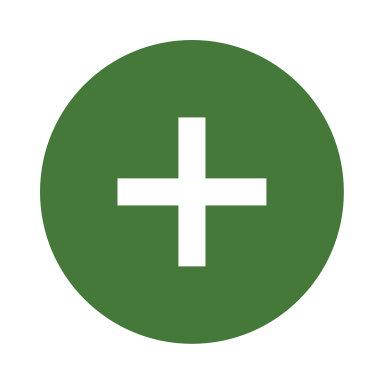 Positive Reinforcement: Adding something pleasant or desirable that makes a target behavior more likely to occur.
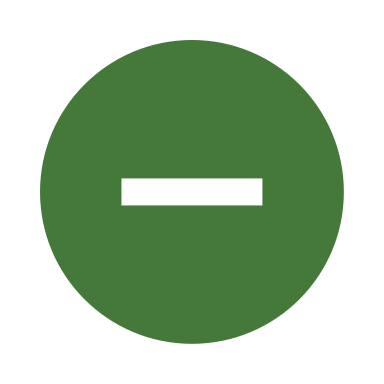 Negative Reinforcement: Taking something unpleasant or undesirable away to make a target behavior more likely to occur.
43
[Speaker Notes: There are two types of reinforcement: positive and negative. Both lead to an increase in behavior. Positive reinforcement has occurred when following a behavior, something desirable is gained. Negative reinforcement has occurred when following a behavior, something that is disliked or aversive is removed or avoided. In both cases, the behavior increases because the outcome was preferred by or met a need of the student. 

Remember: Reinforcement always maintains or increases a behavior. The terms positive and negative are not value judgements. They are just an indication of how the reinforcement works. A good way to think about positive and negative reinforcement is to think in terms of add and subtract. Positive reinforcement occurs when something positive or functional FROM THE STUDENT’S PERSPECTIVE is added or gained following the behavior that leads to the maintenance or increase in the behavior. Negative reinforcement occurs when something unpleasant FROM THE STUDENT’S PERSPECTIVE is removed or taken away from the environment that leads to the maintenance or increases the behavior. In both cases, there is an increase in the behavior.  

Thinking about the big picture, reducing problem behaviors requires a clear understanding of what is reinforcing a behavior. Most behavior results in either getting something or avoiding something. If we can observe what a student gains or avoids, we can begin to hypothesize the function or purpose of the behavior.]
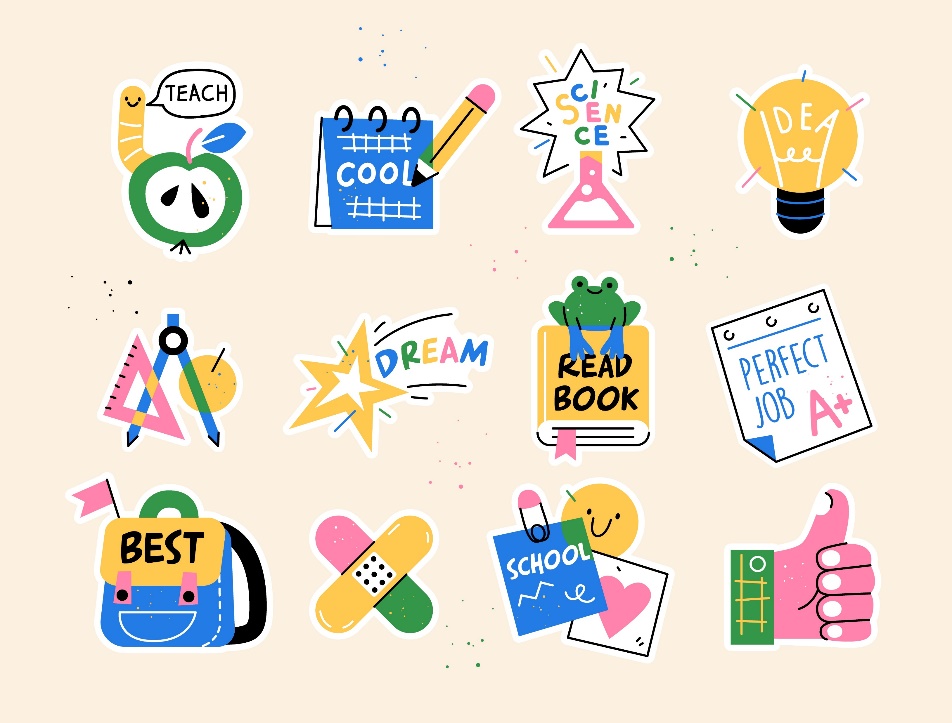 Reinforcement is more than stickers, tickets, and happy faces!
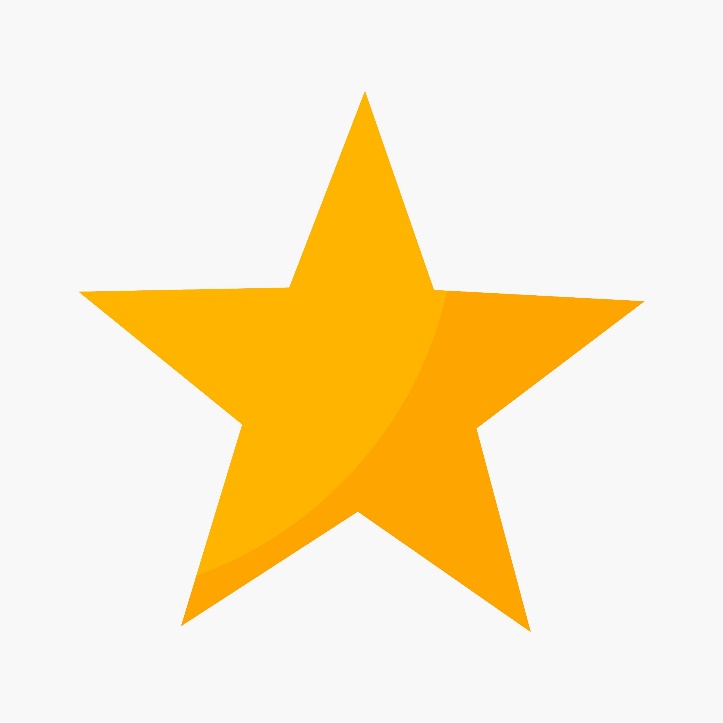 44
[Speaker Notes: The popular conceptualization of what reinforcement is and what it does is often incorrect. When asked to define reinforcement, most people will say it is when you are given a reward for doing something. Reinforcement is a principle of behavior that takes place in our lives daily. Let’s look at how reinforcement influences how behaviors are learned.

Pause for discussion and allow participants to share their prior understanding/misconceptions of reinforcement.]
Reinforcement: School Example 1
45
[Speaker Notes: Let’s revisit Ms. Hernandez and Tony. 

Review blue diagram. 

This scenario has occurred 3 times this week. Here we see examples of the way reinforcement shape behavior.]
Reinforcement: Turn and Talk
With a partner, decide how Tony’s behavior is reinforced. In addition, decide whether any of Ms. Hernandez’s behaviors are reinforced.
46
[Speaker Notes: Read prompt.

Allow partners 2 minutes to discuss, bring the group back together, have participants share their ideas.]
Reinforcement: School Example 2
Ms. Hernandez’s behavior is negatively reinforced.
Tony’s behavior is negatively reinforced.
47
[Speaker Notes: **Slide contains animations**

Click to show the first green arrow. 
Tony is negatively reinforced because after his behavior (cursing and off-topic comment), something removed (participating in math class) and his behavior continues (this scenario has occurred 3 times this week). 

Click to show the second green arrow. 
We can also see here that Ms. Hernandez’s behavior is negatively reinforced. When she sends Tony to the office, she avoids something aversive (Tony’s disruptive behavior).]
Reinforcement: Parent Example 2
48
[Speaker Notes: Now that we’ve discussed a school example, let’s think of how reinforcement can play out in a parent-child example. 

Read scenario on slide.]
Reinforcement: Parent Example 2
Parent’s behavior is negatively reinforced.
Child’s behavior is positively reinforced.
49
[Speaker Notes: **Slide contains animations**

Click to show the first green arrow. 
The child is positively reinforced because after the behavior (shouting and throwing herself to floor), she is given a candy bar. Next time she’s in the grocery store, this behavior occurs again in the checkout line.

Click to show the second green arrow. 
We can also see here that the parent’s behavior is also reinforced. This is an example of negative reinforcement because when she gives her child the candy bar, the tantrum (something aversive) stops.]
Activity 2: Positive and Negative Reinforcement
Workbook
50
[Speaker Notes: Let’s go back to the workbook. Turn to the Positive and Negative Reinforcement activity.

For this activity you will:
Read the scenario
Determine what behavior is being strengthened, what the student is either getting or avoiding, and whether or not it is an example of positive or negative reinforcement. 
Write your answer to each question.

The activity includes 4 scenarios and we estimate 5-7 minutes per scenario. Assign as many as time permits. The activity can be completed independently, in partners, or in small groups. If time is limited, you may choose to assign individuals/groups/partners to complete one of the scenarios so each group works on something different.]
Activity 2: Time to Share
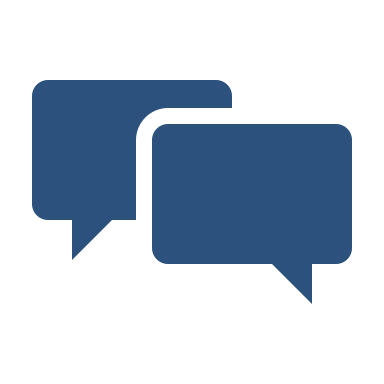 51
[Speaker Notes: Allow participants time to share their work on the Positive and Negative Reinforcement activity. Depending on how much time there is, this can be done as a whole group, think-pair-share, or jigsaw]
Punishment
Decreases the probability behavior will occur again in the future
52
[Speaker Notes: Now that we’ve discussed reinforcement, let’s discuss punishment. Punishment is a process by which a behavior is weakened, reduced, or eliminated because of the consequence that follows the behavior.  

In addition to reinforcement, there are consequences that reduce or eliminate behavior. These are known as punishment. Read slide. 

Punishment is the opposite of reinforcement in that it leads to a decrease in behavior. When people think about punishment, it is common to think about disciplinary procedures such as time-out, reprimands, office referrals and suspensions. However, by definition, punishment has not occurred unless it leads to an actual decrease in the behavior.  

In an example, a child raises her hand when she needs help. The teacher reprimands her and tells her to put her hand down and work. The child does not raise her hand again when she needs help.]
Positive and Negative Punishment
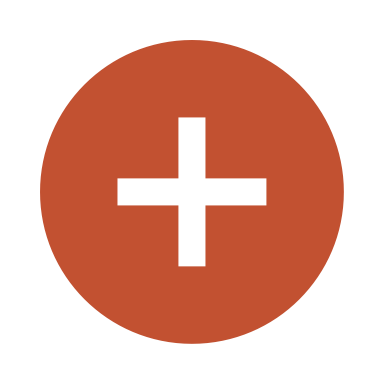 Positive Punishment: Adding something unpleasant or undesirable that makes a behavior less likely to occur.
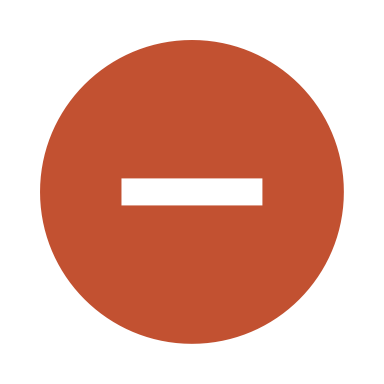 Negative Punishment: Removing something pleasant or desirable that makes a behavior less likely to occur.
53
[Speaker Notes: Punishment has occurred if it leads to a decrease in behavior.  Just like with reinforcement, we categorize punishment as positive or negative. 

Read slide. 

Many disciplinary actions used in schools have little to no impact on reducing the behavior. Consider the student who is frequently sent to in-school suspension. If frequent visits to in-school suspension hasn’t reduced the occurrence of the problem behavior, it is not punishment. It is just an ineffective disciplinary procedure. It is possible that going to in-school suspension may actually be reinforcing the problem behavior by allowing the student to escape the classroom.]
Big Ideas: Reinforcement and Punishment 1
Positive and negative are not value judgements.
When talking about reinforcers or punishers:
Negative means something has been taken away.
Positive means something is added or presented.
54
[Speaker Notes: Positive and negative are not value judgements when discussing reinforcement or punishment. The terms indicate whether something was presented after a behavior or whether something was taken away after a behavior.]
Big Ideas: Reinforcement and Punishment
Reinforcement and punishment are determined by the impact the procedure has on behavior, not on the intention of the procedure.
Punishment may lead to avoidance, counter-aggression, and failure to learn adaptive behavior.
Relying solely on punishment can negatively reinforce the punisher by bringing a temporary end to or relief from unpleasant behavior, increasing the probability that the use of punishment will increase.
55
[Speaker Notes: Reinforcement increases behavior. Punishment reduces behavior. We don’t know whether something is punishment or reinforcement until we see the impact it has on the future occurrences of the behavior.]
Benefits of Reinforcement
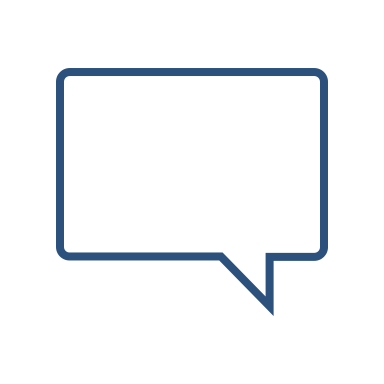 Reinforcement and positive, strength-based strategies are more effective than punishment to achieve durable, adaptive behavior change.
56
[Speaker Notes: Research supports that reinforcement strategies are more effective than punishment in changing behavior (Cooper et al., 2020).  We have covered punishment because it is a learning principle in the science of behavior, but often the focus of behavior interventions is not on punishment because it is an ineffective strategy to change behavior. Teaching and reinforcing alternative behavior is more effective than punishment for long-term behavior change.  Punishment, when applied as a procedure to stop behavior, can create a negative cycle of issuing disciplinary procedures in response to problem behaviors. 

In addition, whenever possible it is best to use positive reinforcement strategies. Consider the following sequence:  Berta has significant social skill deficits. She frequently argues with and says unkind comments to her peers. These behaviors lead to disruptions when the class is working in collaborative groups. The teacher, who is frustrated and trying to keep everyone on task, sends Berta to the office. She notices how the students in the class are more engaged and able to complete their group work when Berta is not in the room. The next time Berta engages in an argument with a peer, the teacher immediately sends her from the room again.   

In this scenario, the teacher is negatively reinforced for sending Berta to the office.  With Berta out of the room, the teacher is able to avoid dealing with her behavior and the disruptions to the class. While this may bring a short-term break in the behavior, Berta has not learned any alternative, adaptive behaviors that she can use to improve her interaction with peers. Moreover, time out of the classroom means loss of instructional time for Berta, which may impact academic skills. To help Berta change her behavior so she can interact with peers successfully and remain in class, she will need to learn new behaviors that are reinforced in the classroom.]
Activity 3: Applying the Three-Term Contingency
Workbook
57
[Speaker Notes: Now that we’ve learned about all three elements of the Three-Term Contingency let’s turn to workbook. The Applying the Three-Term Contingency activity provides briefs scenarios and asks participants to considers various components of the Three-Term Contingency

For this activity you will:
Read the scenario
Identify the setting event (if known), the antecedent, the behavior, and the consequence/outcome.  
Then identify ways that altering the setting event, antecedent or consequence could change the probability that the behavior will occur.  

The activity includes 3 scenarios, and we estimate 5-7 minutes per scenario. Assign as many as time permits. The activity can be completed independently, in partners, or in small groups. If time is limited, you may choose to assign individuals/groups/partners to complete one of the scenarios, so each group works on something different.]
Activity 3: Time to Share
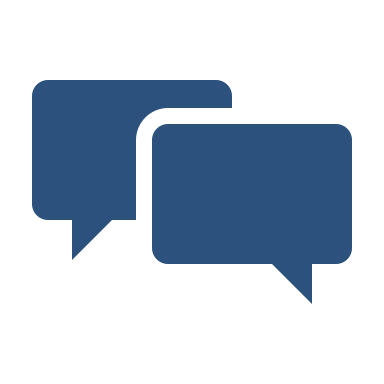 58
[Speaker Notes: Allow participants time to share their work on the Three-Term Contingency activity. Depending on how much time there is, this can be done as a whole group, think-pair-share, or jigsaw.]
Additional Principles of Behavior
59
[Speaker Notes: In this section we will discuss modeling, shaping, and extinction which are three additional principles of behavior.]
Modeling
Modeling: Demonstrating desired behavior 
Behavior can be strengthened, weakened, or maintained by modeling.
Models can be live or vicarious (through video or printed material).
Modeling is useful for teaching complex behavior (e.g., social skills).
60
[Speaker Notes: Modeling involves demonstrating desired behavior and is particularly effective for developing social and communication skills among children.  Modeling is most effective if the model is highly regarded by the student, is similar to the student in some way, or the student observes the model receive reinforcement for the desired behavior, and if student is reinforced on other occasions when he displays the desired behavior.  

Research has demonstrated that seeing peers reinforced for a behavior serves as a prompt for nonreinforced peers because it signals the probability that similar behavior on their part will be reinforced.  Many teachers have discovered they can use modeling techniques effectively to teach children, particularly to start a new behavior.  Instead of reprimanding students who are disruptive or inattentive, many teachers find it more effective to positively reenforce students who are cooperative or attentive (e.g., good models) in full view of the other children.  The procedure has several advantages: 
Students who demonstrate appropriate behavior receive direct, positive reinforcement for their behavior, which helps to maintain their desired behavior, 
other children are provided with clear models to imitate, and 
the teacher avoids the unintentionally reinforcing unwanted behavior with attention.]
Example: Modeling
Ms. Hernandez models how to respond to questions during Number Talks. 
Using a word problem on the board, she shares an example of how to explain her thinking: “I used an array to multiply the two numbers together and find out how many there were altogether.”
She also models how to pass.
When a student fumbles to provide an answer, Ms. Hernandez models asking to pass: “Remember, you can always ask to pass. Say this, “I’d like to pass on this question.”
61
[Speaker Notes: Let’s revisit our classroom example with Ms. Hernandez and Tony to think through an example of modeling. Review slide.]
Shaping
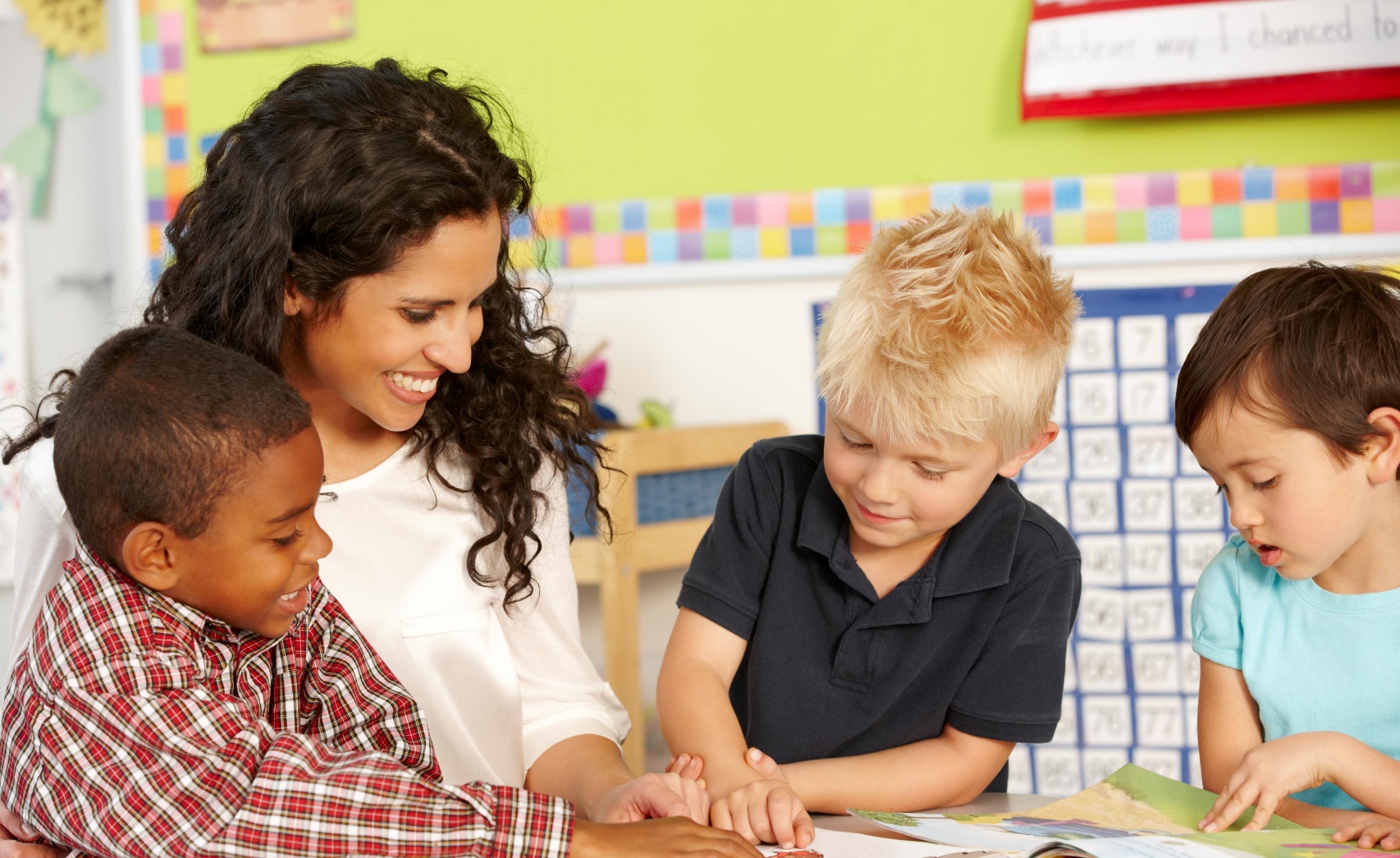 Shaping: Developing new behaviors through the systematic reinforcement of successive approximations of behavior.
62
[Speaker Notes: Shaping, occurs by reinforcing approximations of the desired behavior.  It is not unusual for behavior expectations to be above a students’ ability to perform.  The behavior is shaped by beginning at the student’s current level of performance and reinforcing gradual approximations to the desired behavior until the student is able to perform the expected behavior.  For example, a teacher may use shaping with a student who isolates herself from peers by differentially reinforcing approximations of interaction with peers: (1) Sitting between the teacher’s desk and other children, (2) sitting at a table with other children, (3) sitting next to another child, (4) watching other children (4) interacting with other children.]
Example: Shaping
Ms. Hernandez uses principles of shaping to increase Tony’s appropriate responding during Number Talks where he is expected to explain his thinking
Ms. Hernandez praises Tony for taking notes during Number Talks.
Ms. Hernandez asks Tony to repeat a step she has explained. She praises him when he repeats the step. 
Ms. Hernandez asks Tony to solve one step of a problem. She praises him for his response. 
Ms. Hernandez asks Tony to explain his thinking. She praises him for his response. 
At any time, Ms. Hernandez also praises Tony when he asks to pass.
63
[Speaker Notes: Here is an example of how Ms. Hernandez can use shaping to reinforce Tony’s behavior and increase appropriate responding. Review slide.]
Extinction
Extinction: Withholding reinforcement following the occurrence of a previously reinforced behavior. 
Effective procedure to weaken and reduce behavior.
64
[Speaker Notes: In extinction, reinforcement simply does not follow the behavior as it previously had.  To use extinction properly, one must know what is reinforcing a behavior. For example, a kindergarten student cries frequently and is reinforced by the attention she receives from her teacher. Her teacher decides to ignore the behavior. Without the reinforcement, the behavior decreases. In another example, a teacher was awarding points for additional recess time for students who completed extra reading, math, and science assignments. When she noted that students were completing more reading assignments than math and science, she stopped issuing points for reading. The students soon started completing more math and science and less reading.]
Example: Extinction
During Number Talks, if Tony responds with an inappropriate comment, Ms. Hernandez ignores him and asks a different student.
65
[Speaker Notes: Here is an example of how Ms. Hernandez may use extinction during Number Talks.  Review slide.]
Modeling, Shaping, Extinction: Turn and Talk
With a partner, discuss examples of when you would use modeling, shaping, or extinction.
66
[Speaker Notes: Read prompt.

Allow partners 2 minutes to discuss, bring the group back together, have participants share their ideas.]
Review
67
Review: Big Ideas
68
[Speaker Notes: Review slide.]
Pause and Reflect
How will you apply the principles of behavior you learned today?
69
[Speaker Notes: Read the prompt. 

Allow participants two minutes to reflect on the prompt. Bring the group back together and briefly allow participants time to share.]
Related Resources
You can find more info within these NCII modules:
Defining, Measuring, and Monitoring Behavior
Antecedent and Instructional Strategies
Consequence Strategies to Increase Behavior
Consequence Strategies to Decrease Behavior
Functional Behavioral Assessment
70
[Speaker Notes: The information covered today provides a basic understanding of principles of behavior and learning.  Recognition of these how these principles operate can influence how we structure environments to be proactive and preventative, as well as inform how we respond to behavior and design interventions. The concepts are the foundation of procedures employed to gather and analyze diagnostic and functional data and to design function-based interventions]
Questions?
71
NCII Disclaimer
This presentation was produced under the U.S. Department of Education, Office of Special Education Programs, Award No. H326Q160001. Celia Rosenquist serves as the project officer. The views expressed herein do not necessarily represent the positions or policies of the U.S. Department of Education. No official endorsement by the U.S. Department of Education of any product, commodity, service, or enterprise mentioned in this module is intended or should be inferred.
72
PRESENTER’S NAME
73
References
Alberto, P. A., & Troutman, A. C. (2006). Applied behavior analysis for teachers. Pearson. 
Cooper, J. O., Heron, T. E., & Heward, W. L. (2020). Applied behavior analysis. Pearson. 
Latham, G. I. (1998). Keys to classroom management. P & T Ink. 
Scheuermann, B. K., & Hall, J. A. (2016). Positive behavioral supports for the classroom. Pearson. 
Umbreit, J., Ferro, J., Liaupsin, C., & Lane, K. (2007). Functional behavioral assessment and function-based intervention: An effective, practical approach. Pearson.
74